Nytt fra arkivplan.no
Hva er arkivplan.no?
Arkivplan.no er levert av selskapet Nexus Gruop AS, og er utviklet i tett samarbeid med de kommunale arkivinstitusjonene. Bakgrunnen for prosjektet Arkivplan.no er et ønske fra fagmiljøet om å utvikle en arkivplan som er lett tilgjengelig, blir brukt og som til enhver tid er oppdatert.
Arkivplan.no er delt i tre hovedområder:
- et kun for lesing av innhold
et for administrasjon og redigering av innhold
et samhandlingsrom (utveksling av erfaringer og faglig diskusjon) 

En ferdig arkivplan er et nyttig hjelpemiddel for ansatte i kommunen/fylkeskommunen.
31.05.2021
Foredrag-tittel
IKA Finnmark IKS	2
Prosesstøtte for revidering
Dette er en helt ny funksjon i arkivplan.no. Denne er utviklet som et hjelpeverktøy for den som lager en arkivplan. Det er lagt til inn statusvisning i visningsmodus(front) som er synlig for den som er innlogget. Under redigering og produksjon kan en sette status på et objekt: "Ikke påbegynt, påbegynt, ferdig" som gir disse fargane i visningsmodus: rød, gul, grønn. 
Funksjonen gjør det lettere å holde seg ajour i arbeidsprosessen. Den kan også brukes til å få påminnelse om planlagte oppdateringer av arkivplanen ved at en kan velge at status for en del av arkivplanen skal endres automatisk ved et bestemt tidspunkt.
31.05.2021
Foredrag-tittel
IKA Finnmark IKS	3
31.05.2021
Foredrag-tittel
IKA Finnmark IKS	4
Visning av mange objekt pr side
Dette er en endring på visning som inneholder mange objekter slik at en slipper å bla mellom flere sider for å se innholdet i for eksempel en mappestruktur. Standardverdi er satt til 100 pr side.
31.05.2021
Foredrag-tittel
IKA Finnmark IKS	5
Verktøy
I venstremeny/verktøykasse finn du hurtiglink til hjelpesidene til Arkivplan.no 
Denne er nå med vis/skjul knapp.
31.05.2021
Foredrag-tittel
IKA Finnmark IKS	6
Liste over de 10 siste sakene/endringene i arkivplanen
Funksjonen velges i verktøykasse –
Siste 10 saker
31.05.2021
Foredrag-tittel
IKA Finnmark IKS	7
I fronten vil en smulesti vise deg hvor i arkivplanen du er.
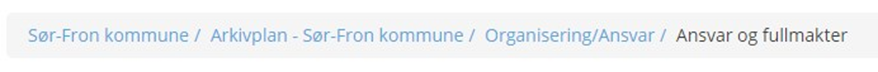 31.05.2021
Foredrag-tittel
IKA Finnmark IKS	8
Automatisk logging av endringer
Endringer blir logget automatisk. En kan fortsatt legge til kommentar ved  endringene en ønsker å kommentere eller som må dokumenteres nærmere.
31.05.2021
Foredrag-tittel
IKA Finnmark IKS	9
Ikke automatisk «avsluttet dato»
Når du registrerer et elektronisk system, blir ikke dagens dato automatisk satt til avsluttet dato. Dato må settes manuelt.
31.05.2021
Foredrag-tittel
IKA Finnmark IKS	10
Informasjon om når det aktuelle objektet er endret og av hvem
En kan velge en funksjon som vises i front når  og hvem som endret dokument i arkivplanen.  
Venstremenyen fungerer som en vanlig filutforsker
31.05.2021
Foredrag-tittel
IKA Finnmark IKS	11
E-postvarsling for dokument/mappe
Valgfri e-postvarsling der en selv kan taste inn hvilken e-postadresse som skal ha varsel og når varselet skal gå ut. En kan for eksempel legge inn varsling av planlagt revisjon av en rutine, eller gjennomføring av restansekontroller.
31.05.2021
Foredrag-tittel
IKA Finnmark IKS	12
Indikasjon på vedlegg ved utskrift

Dersom det er et vedlegg (som PDF) i arkivplanen er dette indikert med klamme rundt filnavnet. For eksempel: [Rutinebeskrivelse.pdf].
Oversikt over fagsystem med arvtakerforhold 

En kan merke et fagsystem/arkiv som utgått. Dette oppretter en lenke og viser systemet i en liste under "utgåtte fagsystemer/arkiver"
31.05.2021
Foredrag-tittel
IKA Finnmark IKS	13
Forbedret søk
Søkevisningen og filtreringen er endra slik at en i større grad kan spisse søket sitt ned til klasse (type innhold).
31.05.2021
Foredrag-tittel
IKA Finnmark IKS	14
Flytte og kopiere flere ting samtidig
Høyre-klikk på kopier-ikon indikerer en liten pluss, og en kan dermed kopiere flere objekt samtidig.
31.05.2021
Foredrag-tittel
IKA Finnmark IKS	15
Handlekurv
Navigering i andre arkivplaner lar deg legge til ting i handlekurv. Du kan så navigere til stedet du ønsker å kopiere til. Funksjonen kopierer alt du har lagt til i handlekurven, også underobjekt.  
I illustrasjonen  heter funksjonen «arbeidsliste». Dette vil bli rettet opp.
31.05.2021
Foredrag-tittel
IKA Finnmark IKS	16
.
31.05.2021
Foredrag-tittel
IKA Finnmark IKS	17